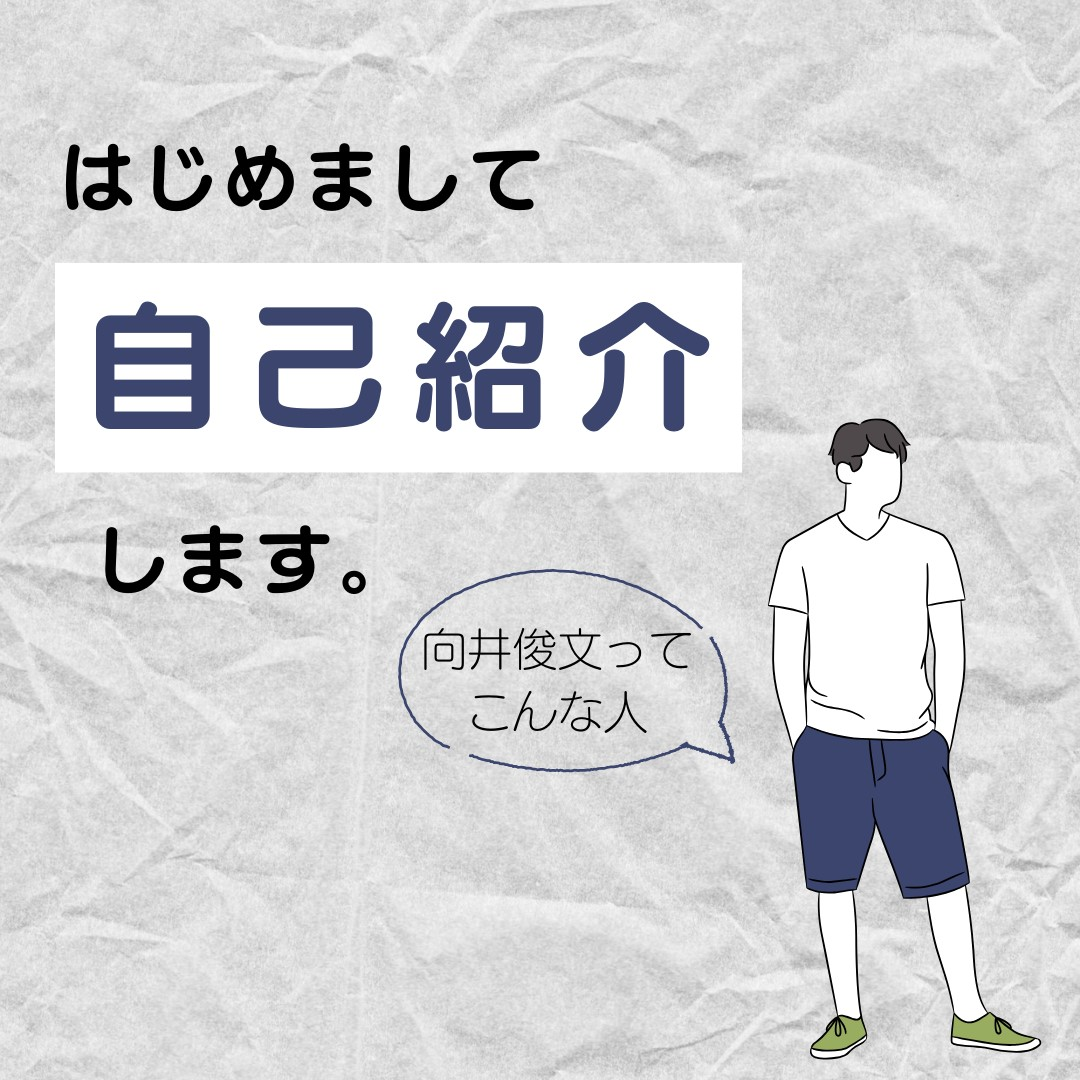 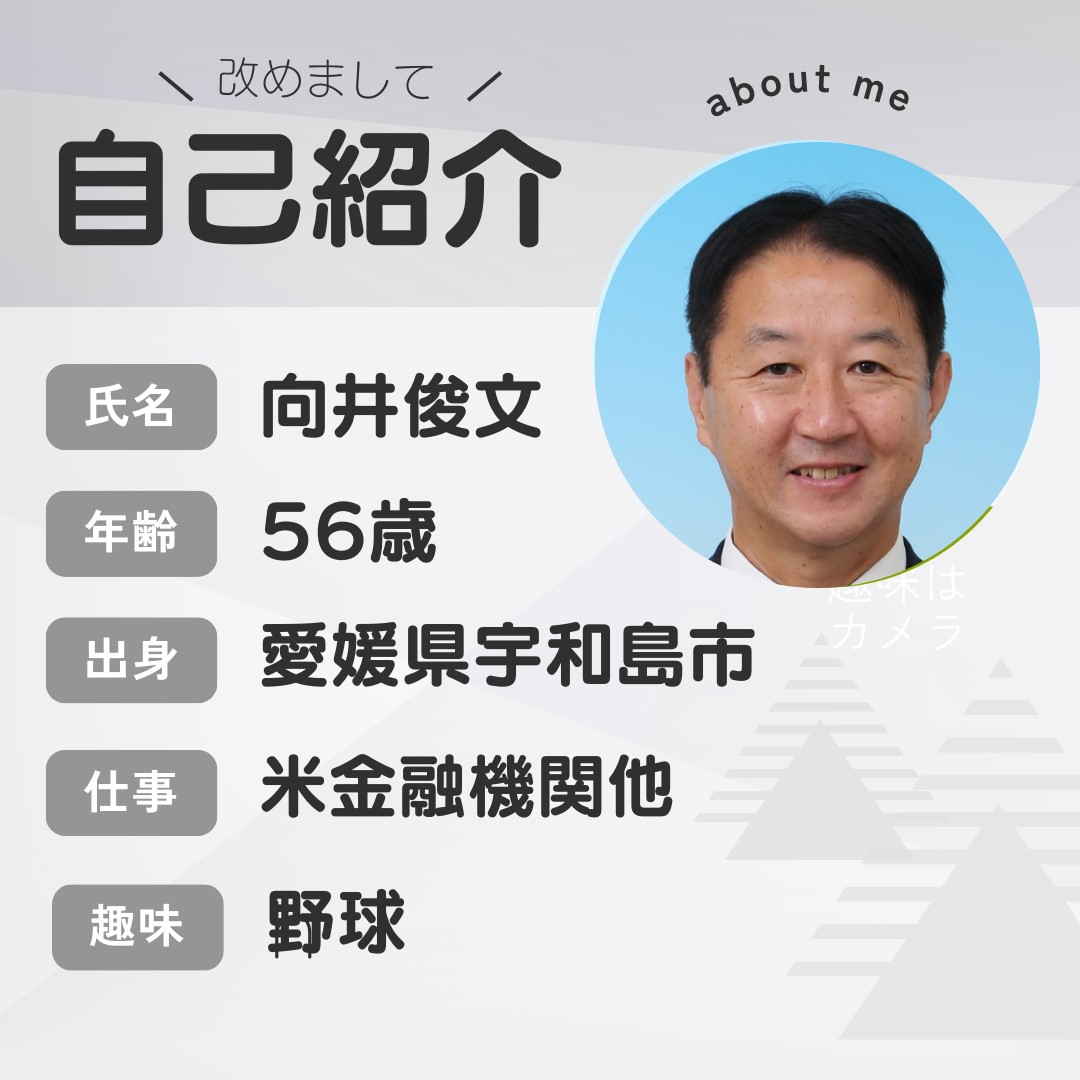 ～1985年
4人兄弟（弟・弟・妹）の長男
地元宇和島市の公立小・中・高卒業

愛媛県立宇和島東高校では硬式野球部に在籍
1986～1989年
1986年　駿台予備校お茶の水校
1987年　産経新聞奨学生（四谷三丁目専売所）
1988年　シェラトン・グランデ・トーキョーベイ・ホテル　　　　　　　　　　　　　		　（ルームサービスウェイター）
1989年　日産自動車武蔵村山工場（期間工）
受験までの生活費を稼いだら仕事を辞めた結果、毎年転職していました。
1990～1994年
1990年　京都大学経済学部入学
会計学（企業分析）専攻

軟式野球同好会に所属（近畿学生軟式野球連盟加盟／一部昇格）
1994～2016年
1994年　ケミカル信託銀行入行（業務部）
1994年　ケミカル銀行（審査部）
1995年　ケミカル銀行（法人営業部）
1996年　チェースマンハッタン銀行　　　　（金融法人営業部）
2000年　JPモルガン・チェース銀行　　　　（金融法人営業部）
2016年　退社
全て合併による社名変更で
転職はしていません。
2016～2023年
2016年～守口市の家族のもとに転居ボランティア活動・義理の両親の介護等　
2020年	～大阪市・守口市放課後学習支援事業管理者・講師
2022年～個別指導塾塾長